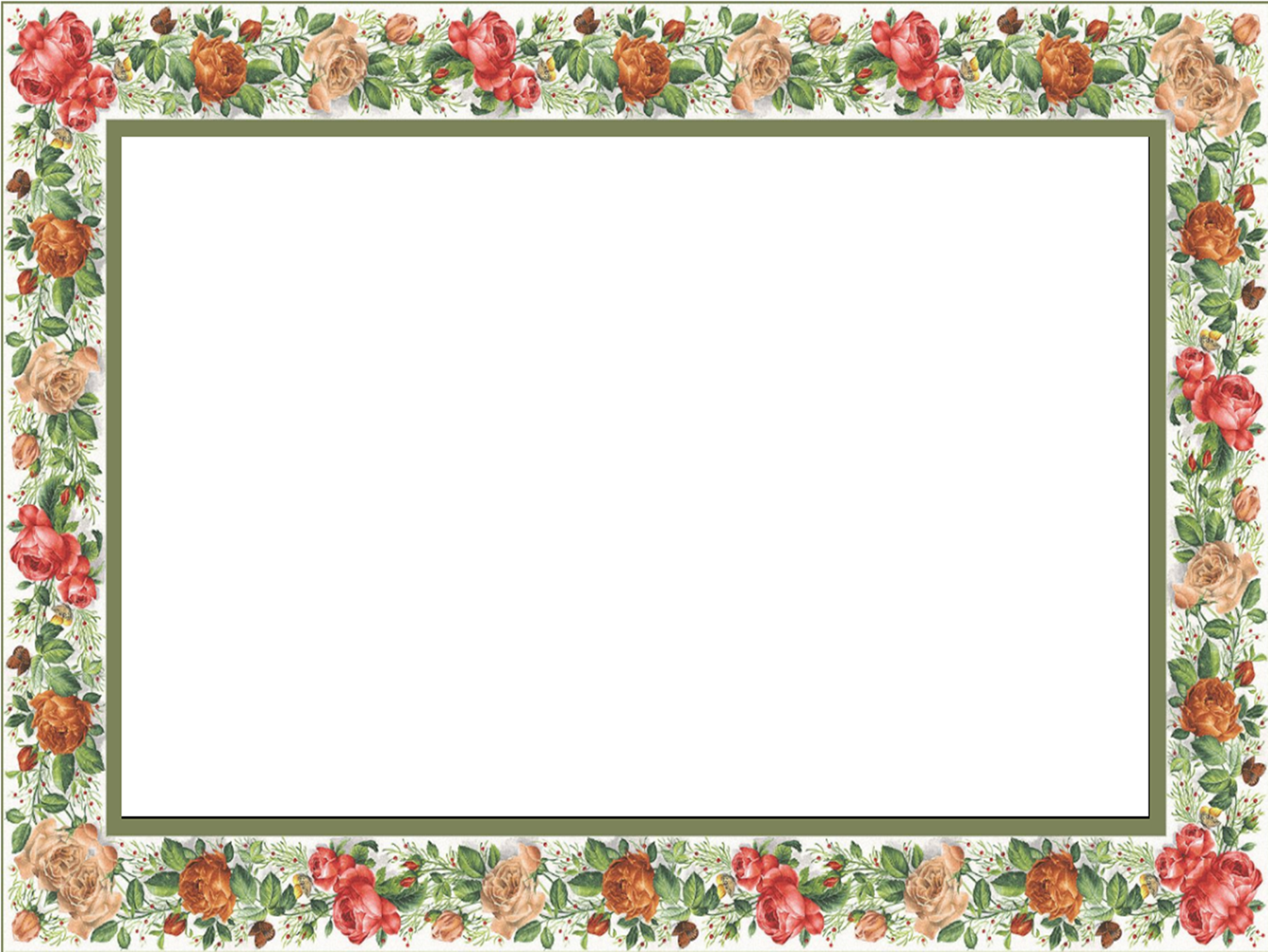 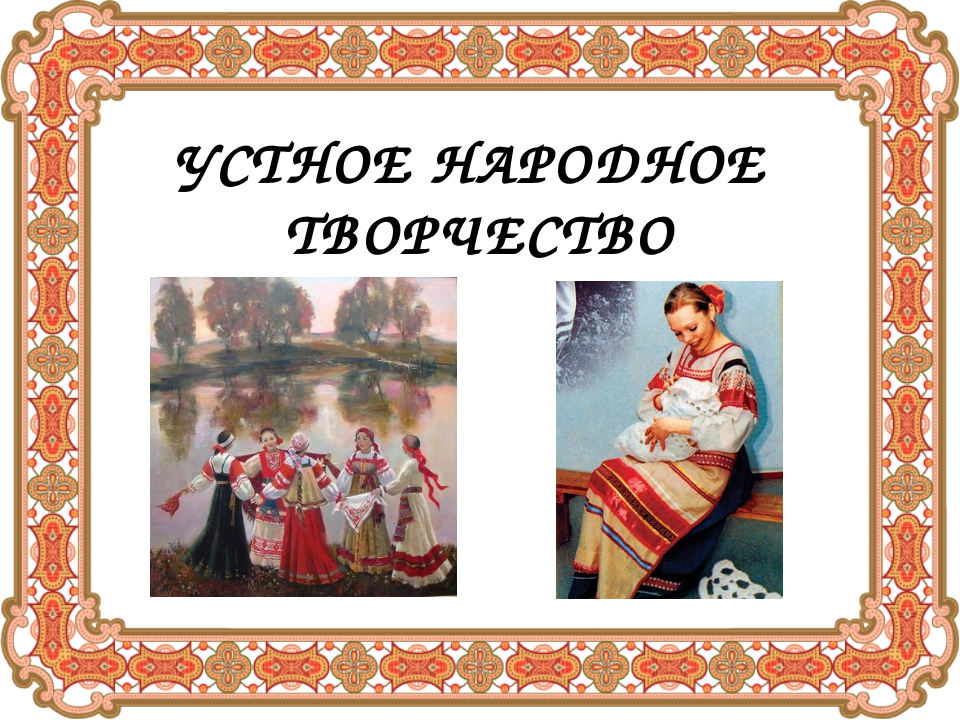 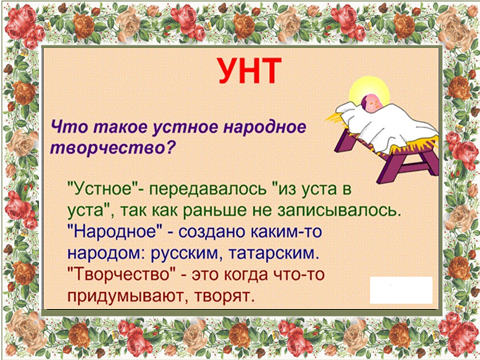 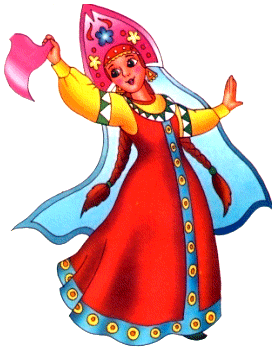 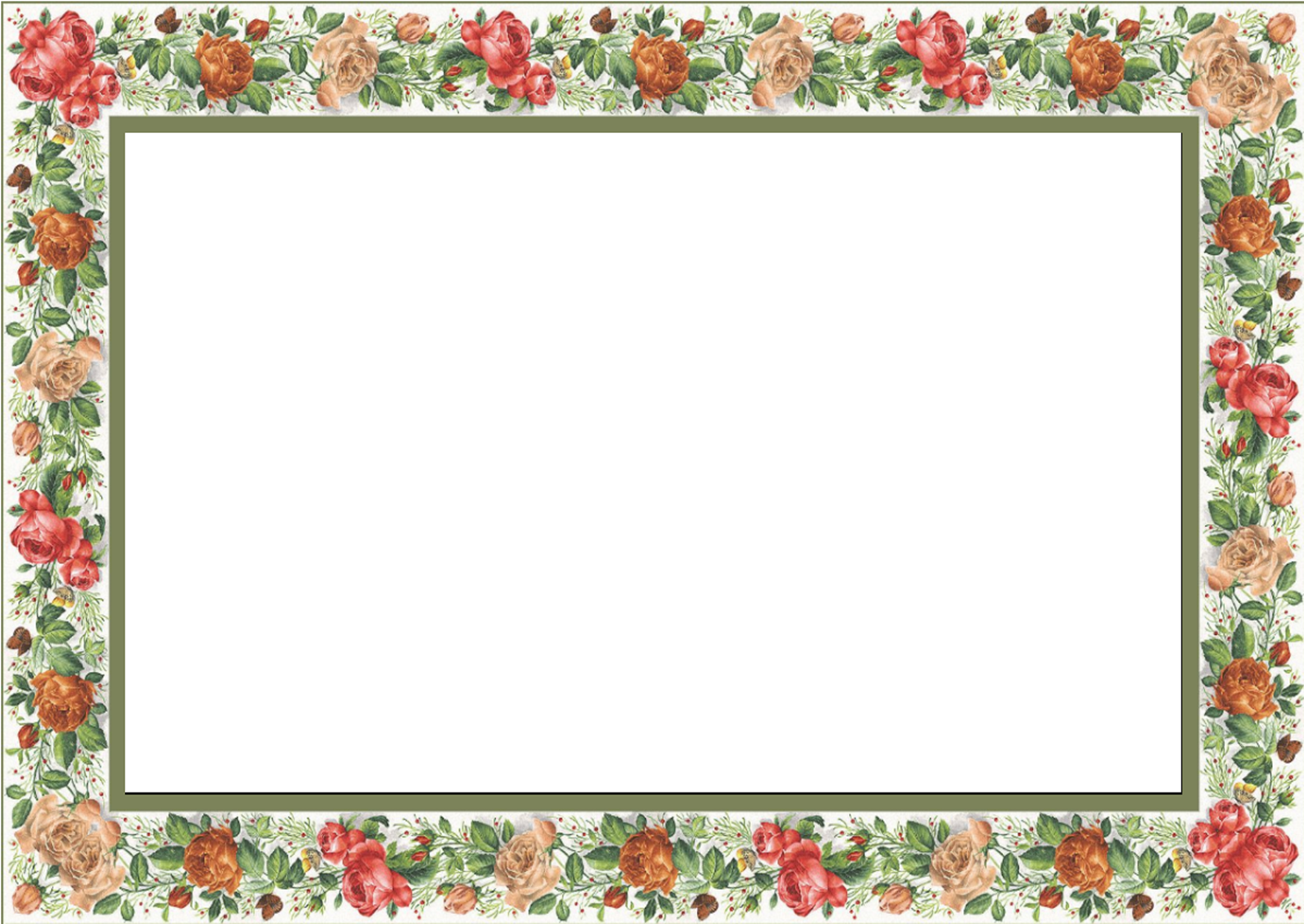 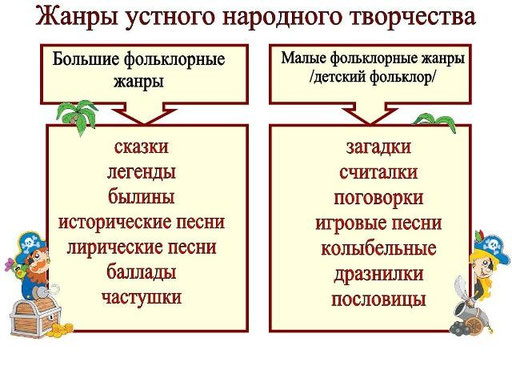 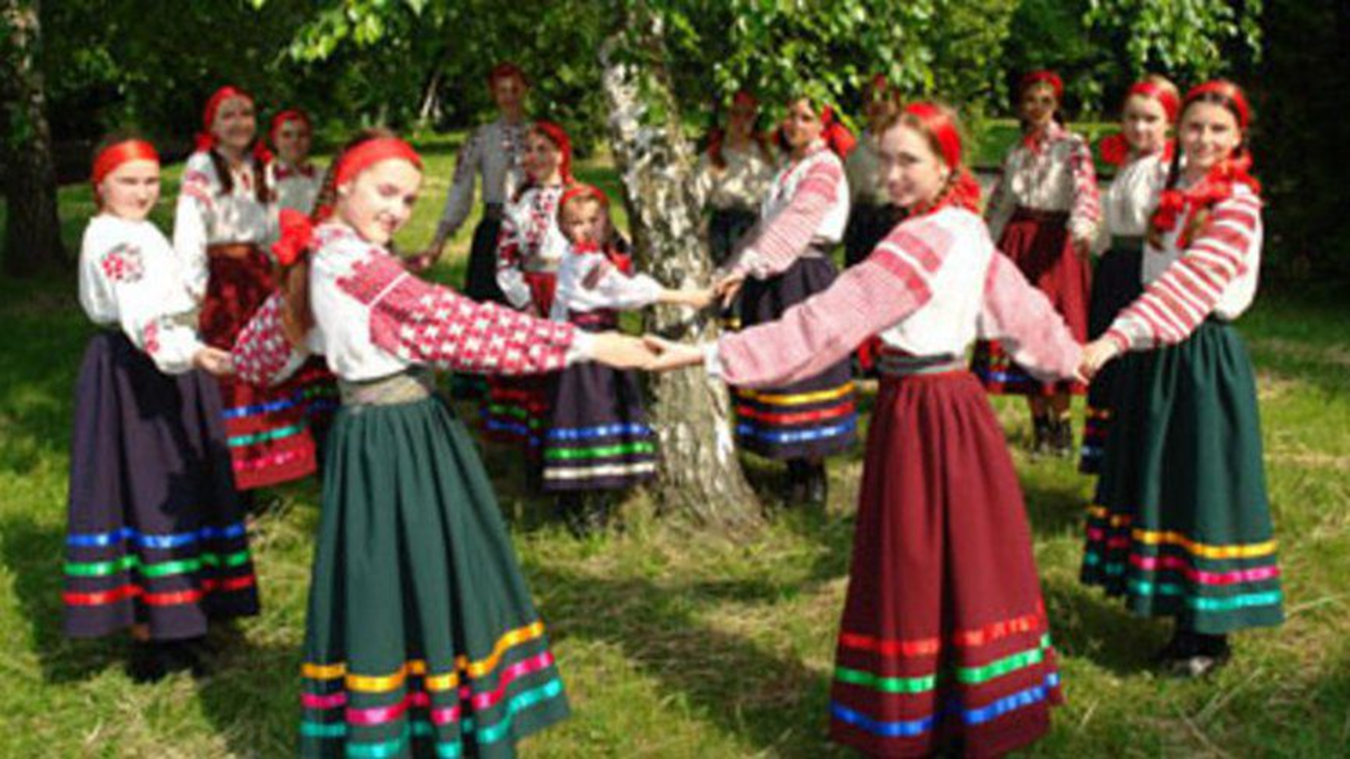 Пословица Куй железо - пока горячо!Пословица — короткое предложение, содержащее народную мудрость. Пишется простым народным языком.
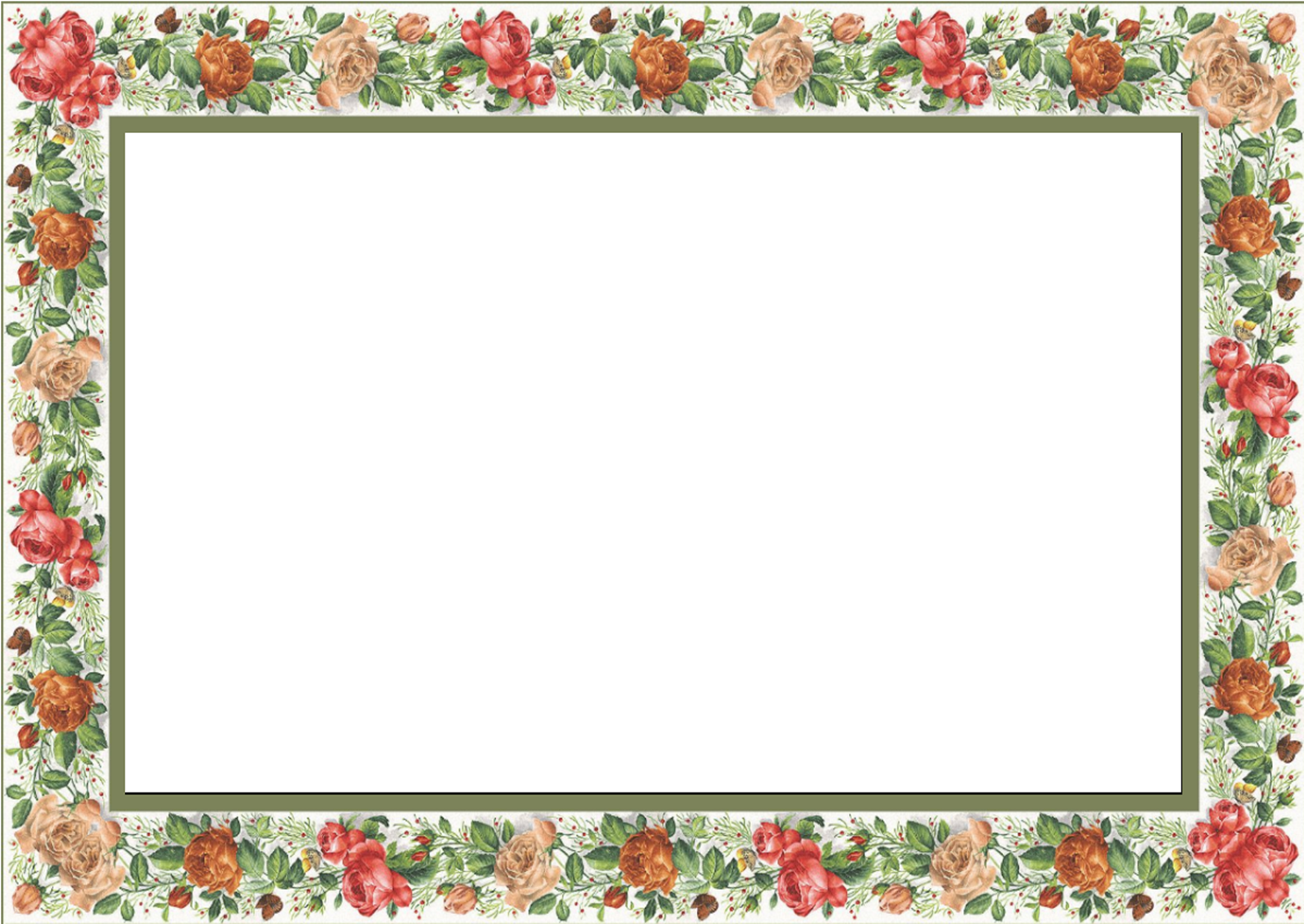 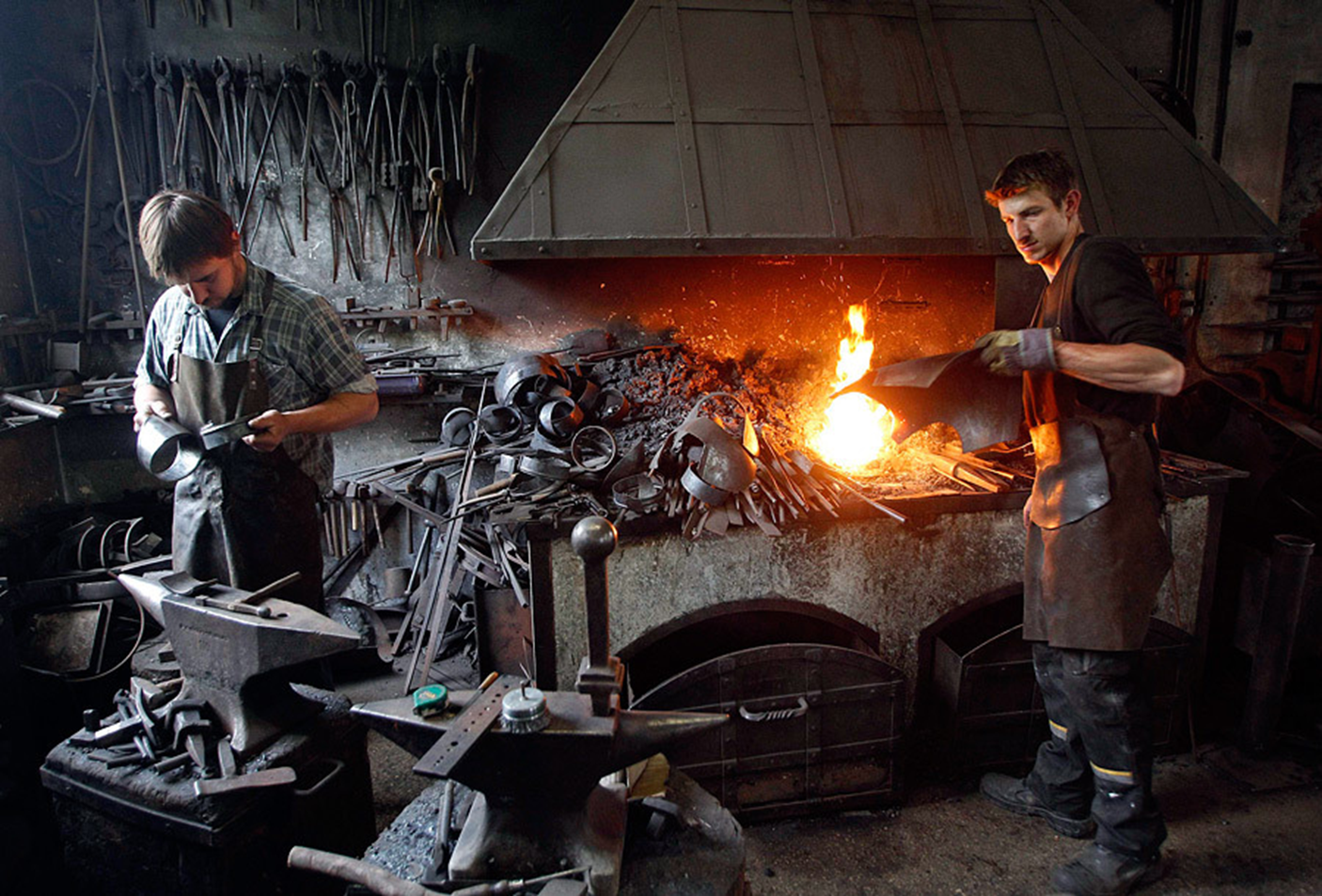 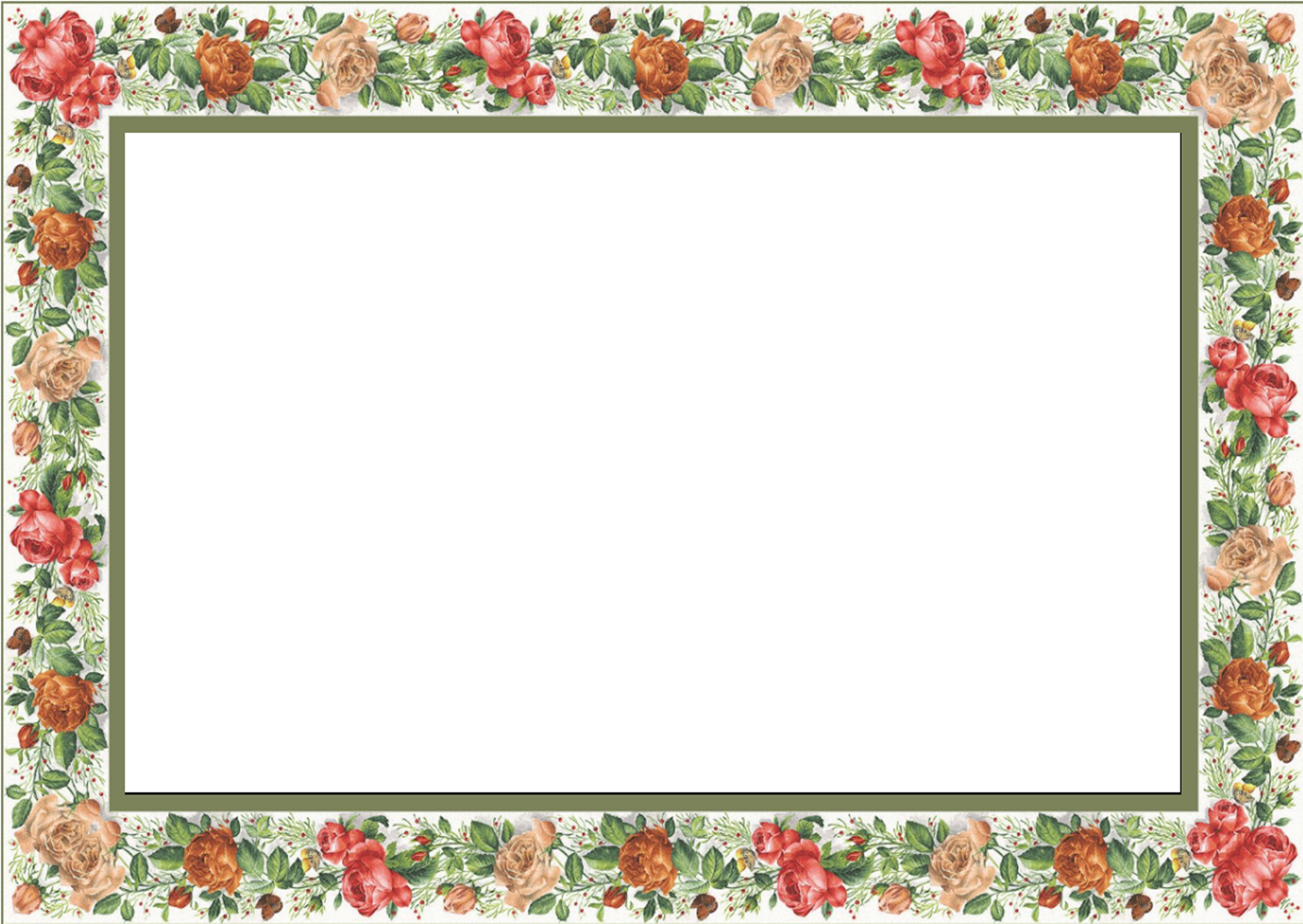 Работа мастера
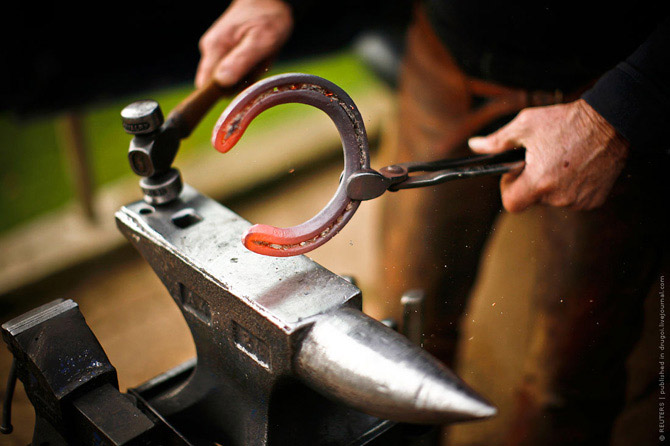 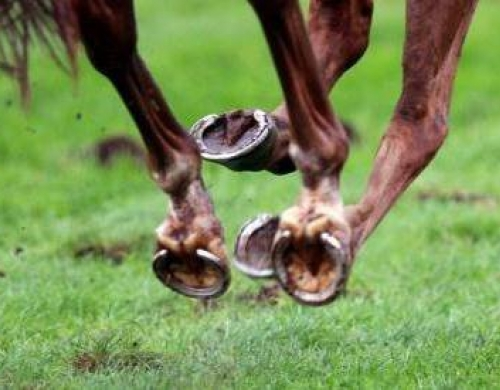 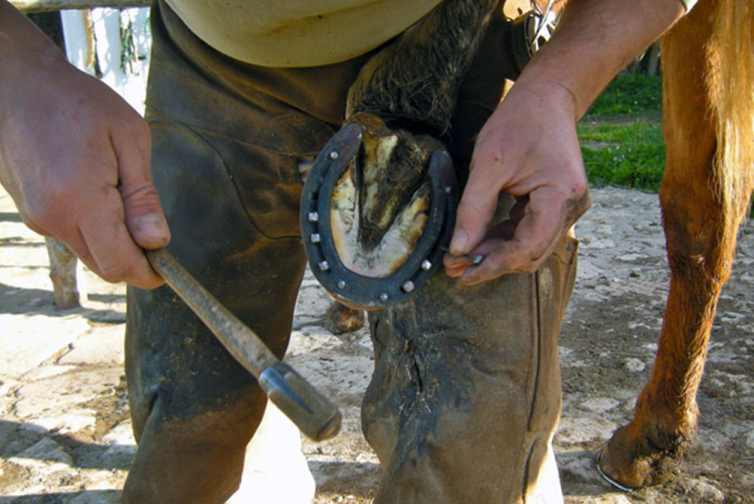 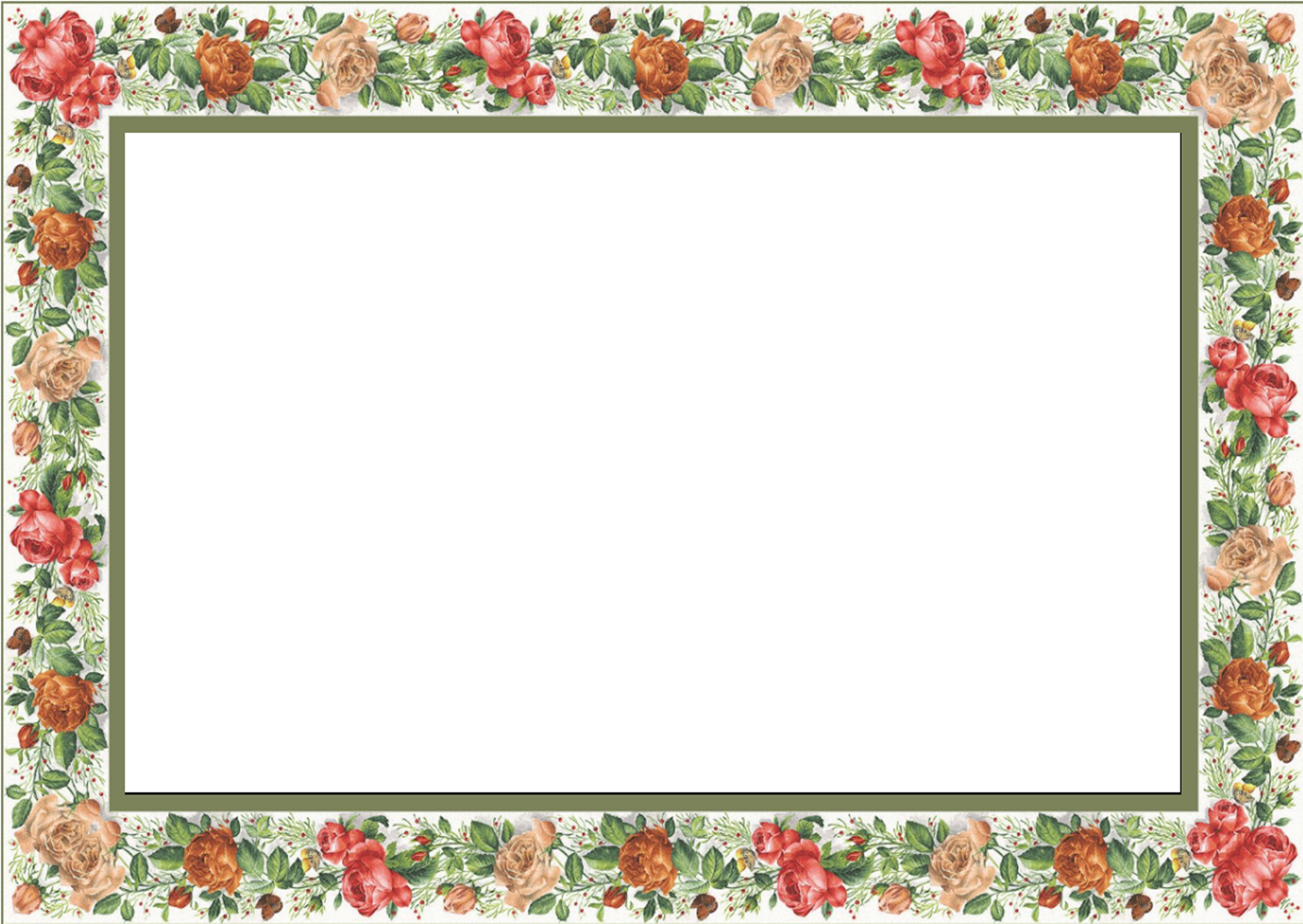 Кованные изделия
Вопросы по рассказу
Кто такой кузнец?
Почему кузнец делает свою работу лишь, когда железо еще горячо?
Можно ли выковать что-нибудь из холодного железа?
Когда, в каком случае можно применить эту пословицу?
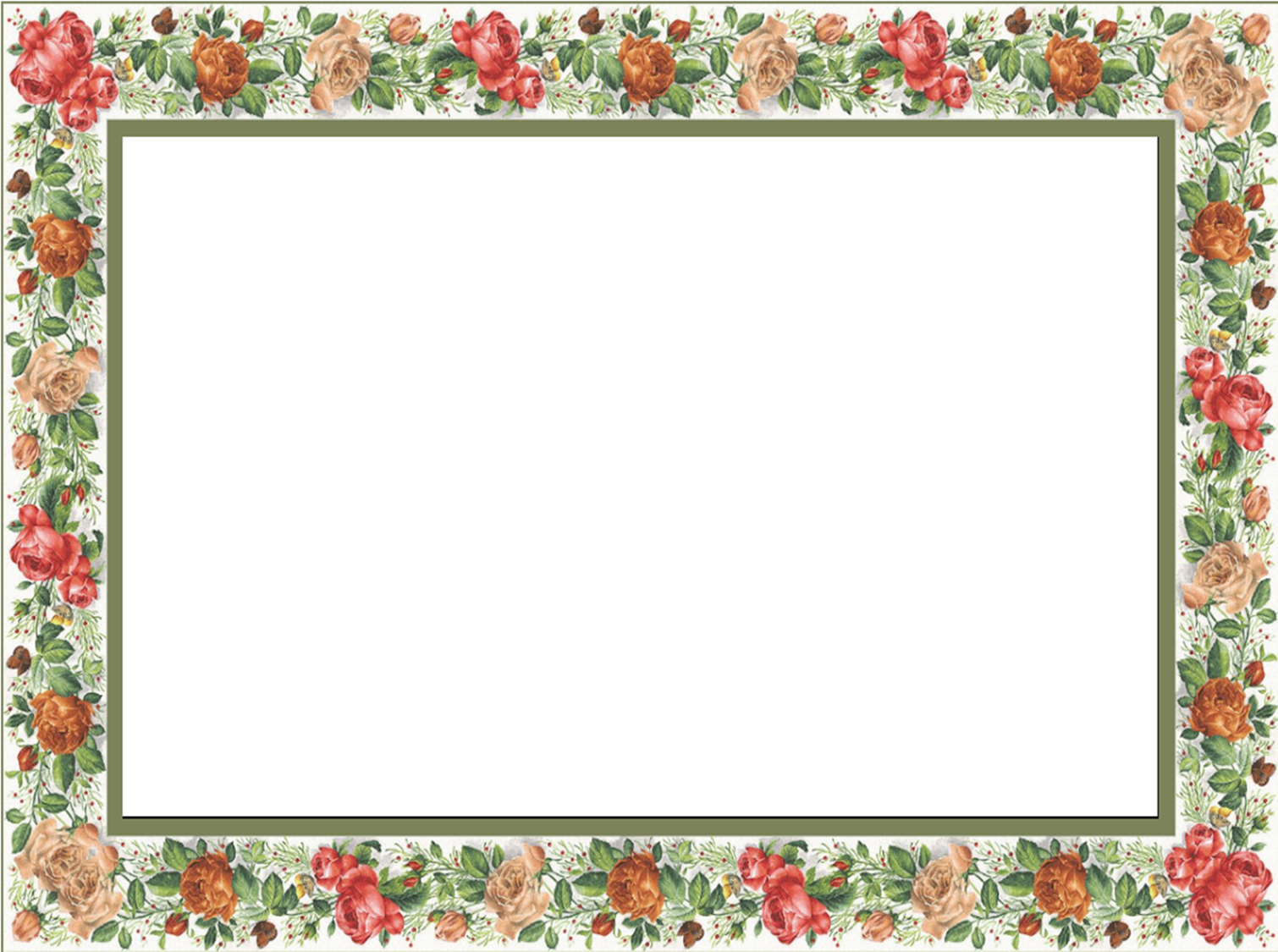 Физкультминутка
«Кузнец»
Эй, кузнец, молодец,
Захромал мой жеребец.
Ты подкуй его опять.
— Отчего ж не подковать?
Вот гвоздь, вот подкова —
Раз, два и готово. 
(Дети шагают, припадают то на одну, то на другую ногу, разводят руки в стороны, кулаками ударяют перед собой в воздухе на каждое слово.)
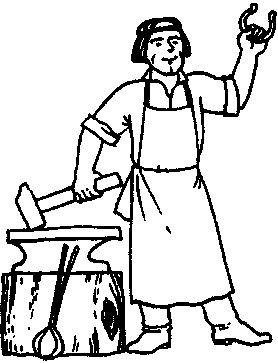 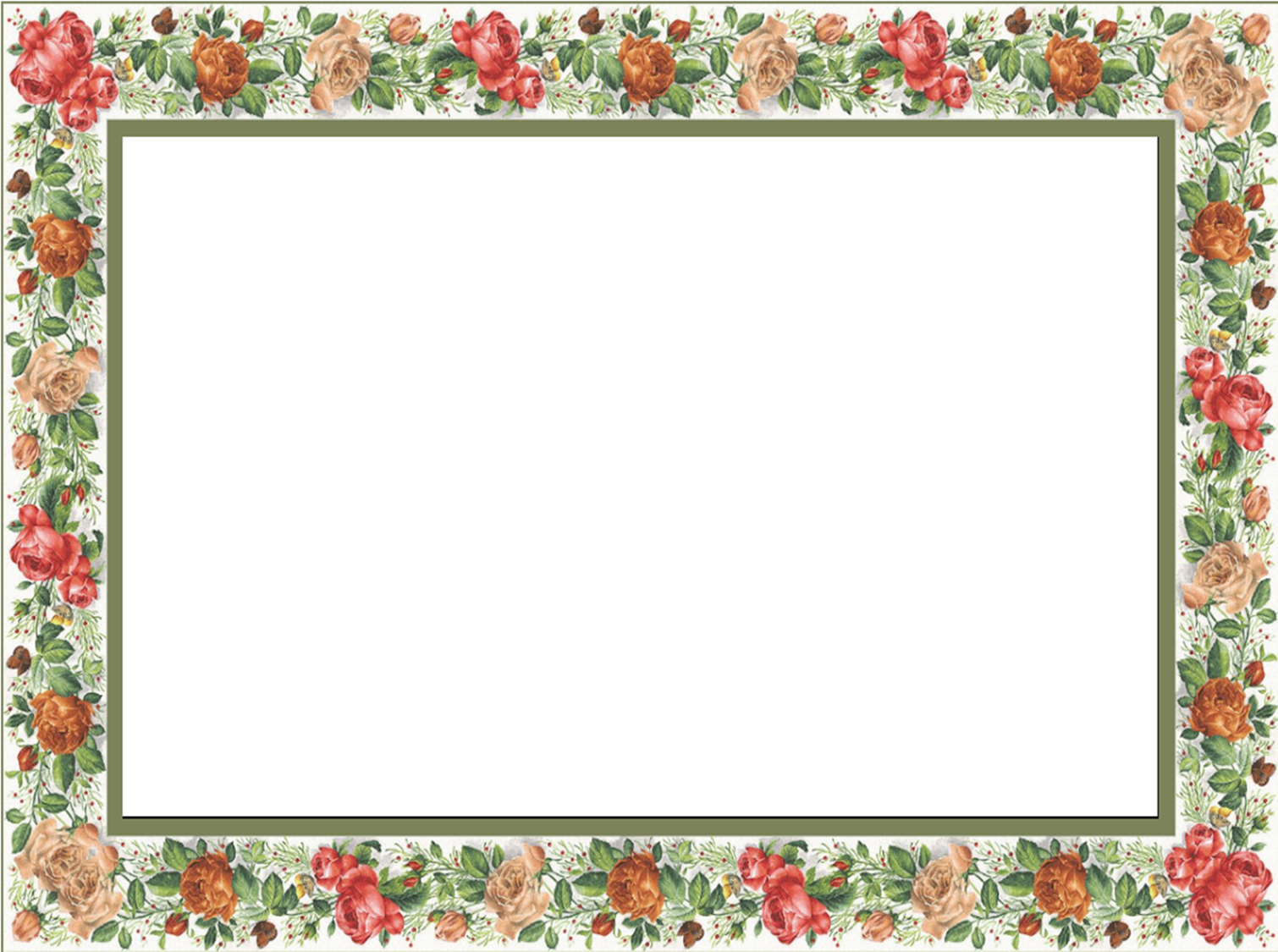 Составьте небольшой рассказ
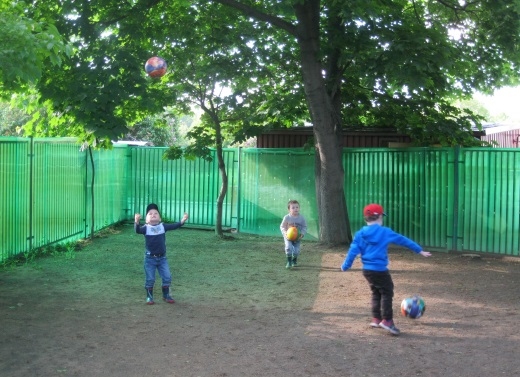 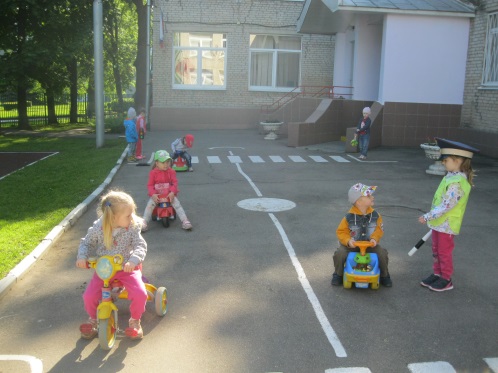 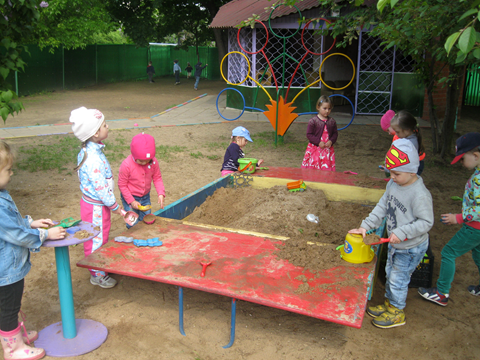 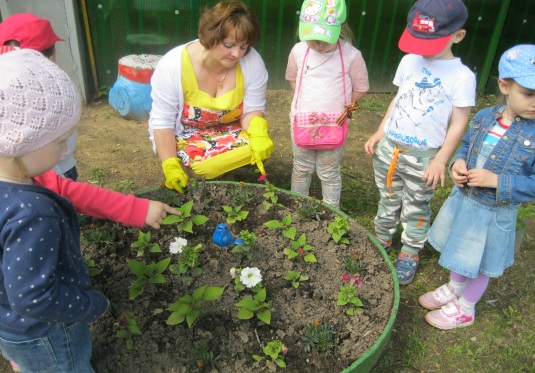 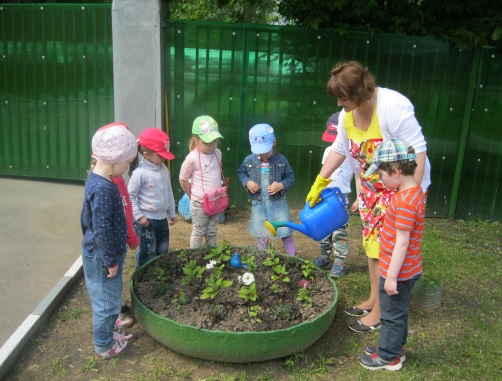 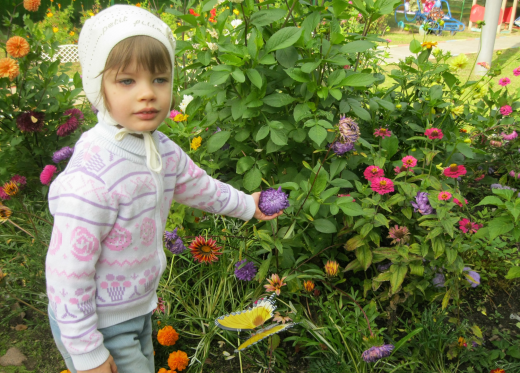 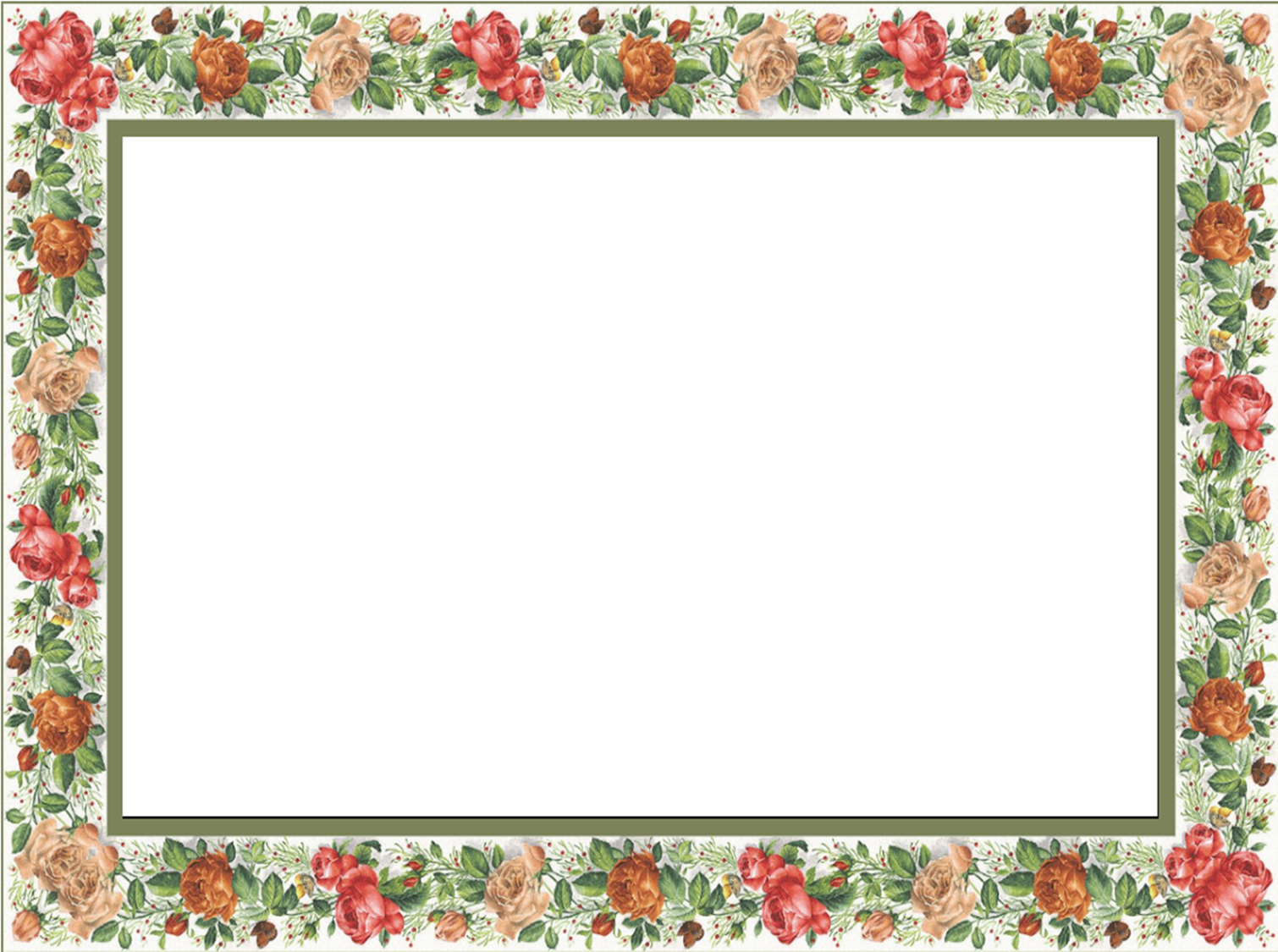 Дидактическая игра
«Скажи наоборот» 
Горячий — холодный
Трудолюбивый — ленивый
Красивый — безобразный
Ухоженный (сад) — заброшенный
Аккуратно — небрежно
Тяжёлый — лёгкий
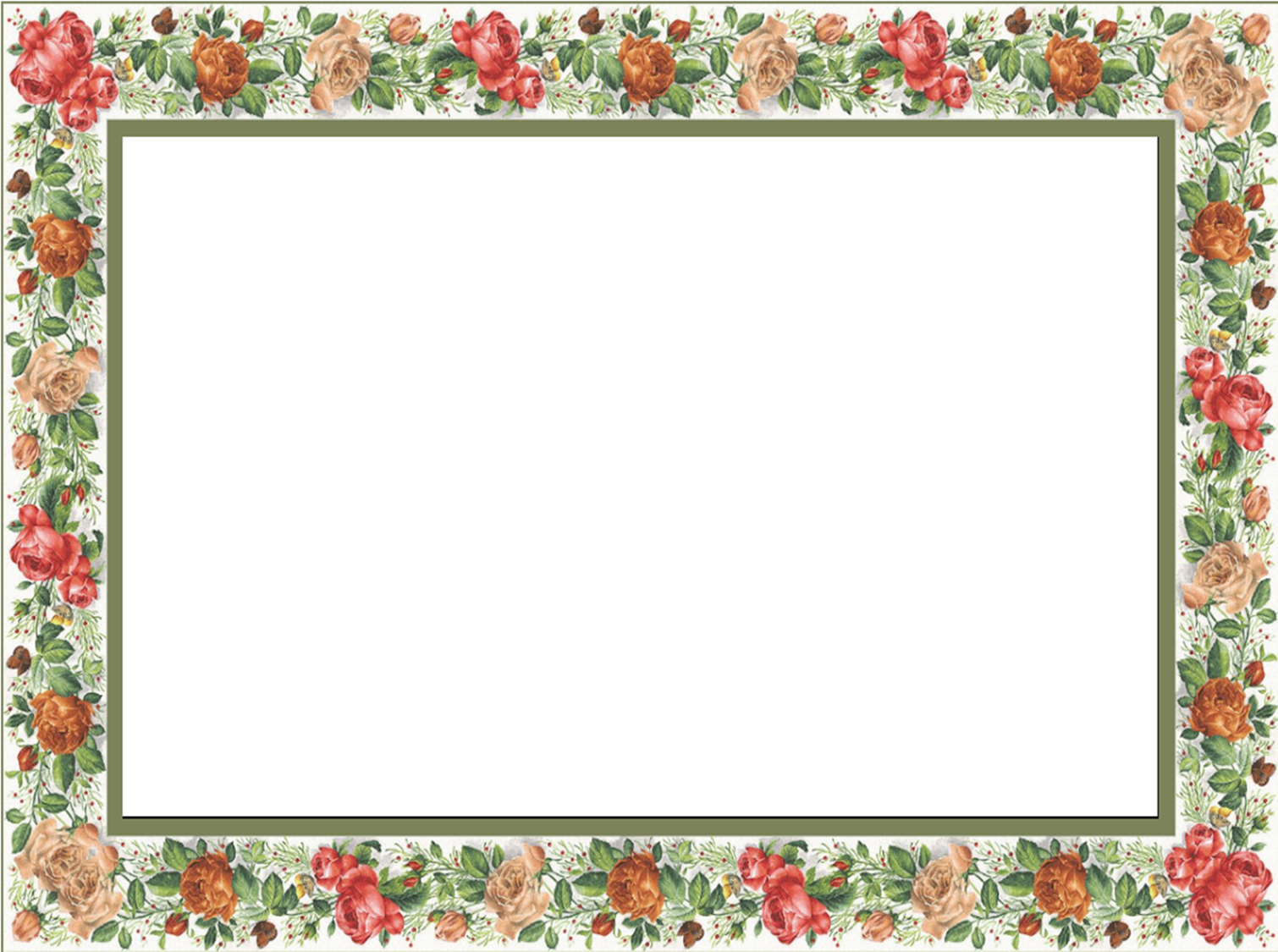 Пословицы о труде:
 Сделал дело — гуляй смело.
 Терпенье и труд все перетрут.
 Без труда не вынешь и рыбку из   пруда.
 Дело мастера боится.
 Мала пчелка, да и та работает.
 Усердная мышь и доску прогрызет.
 Любишь кататься — люби и саночки возить.
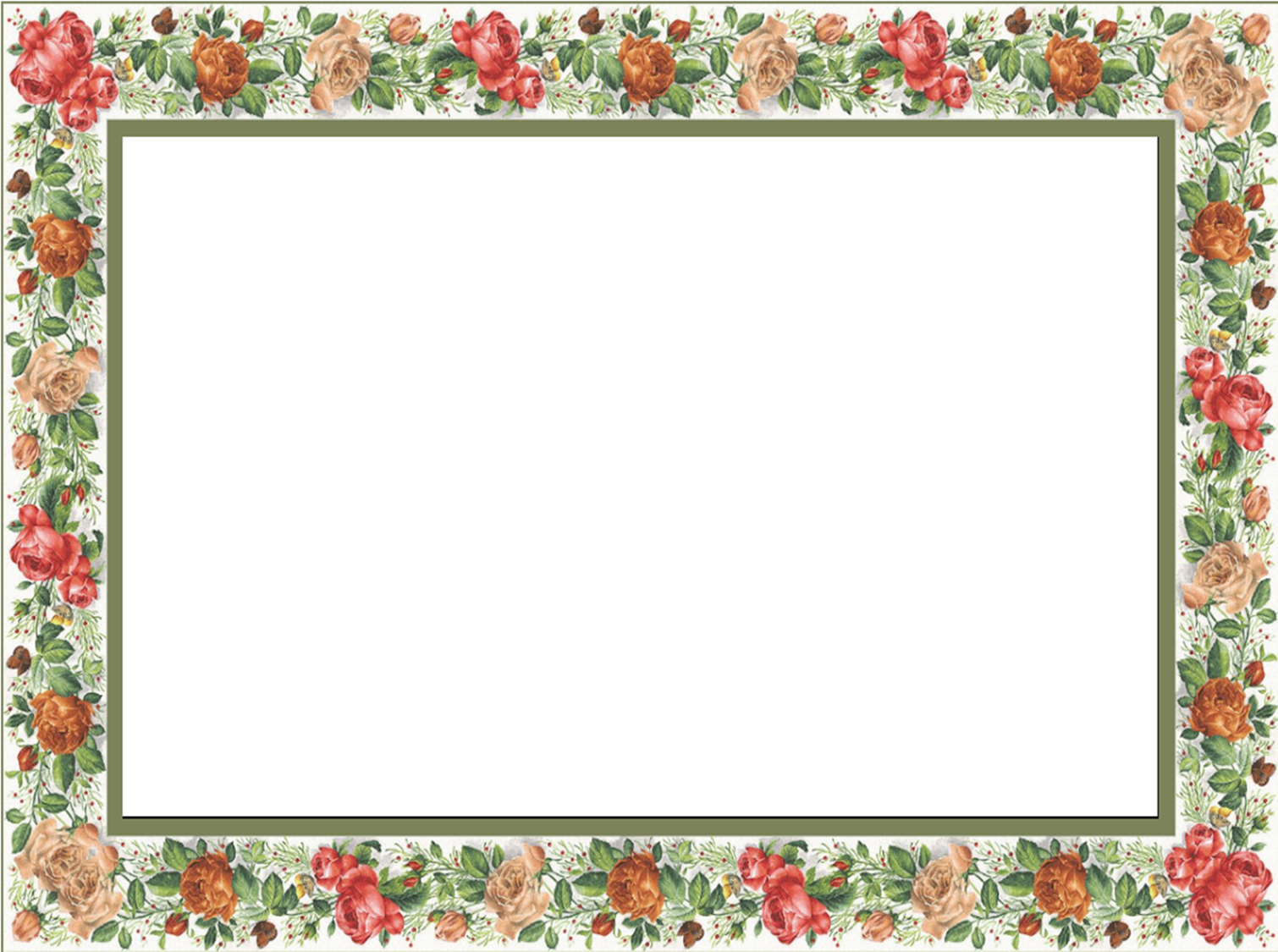 Вопросы по занятию
Почему творчество называется «народным»? (создано народом)
 Как передавалось устное народное творчество? (через речь, устно)
 Назовите жанр устного народного творчества, о котором мы говорили? (пословица)
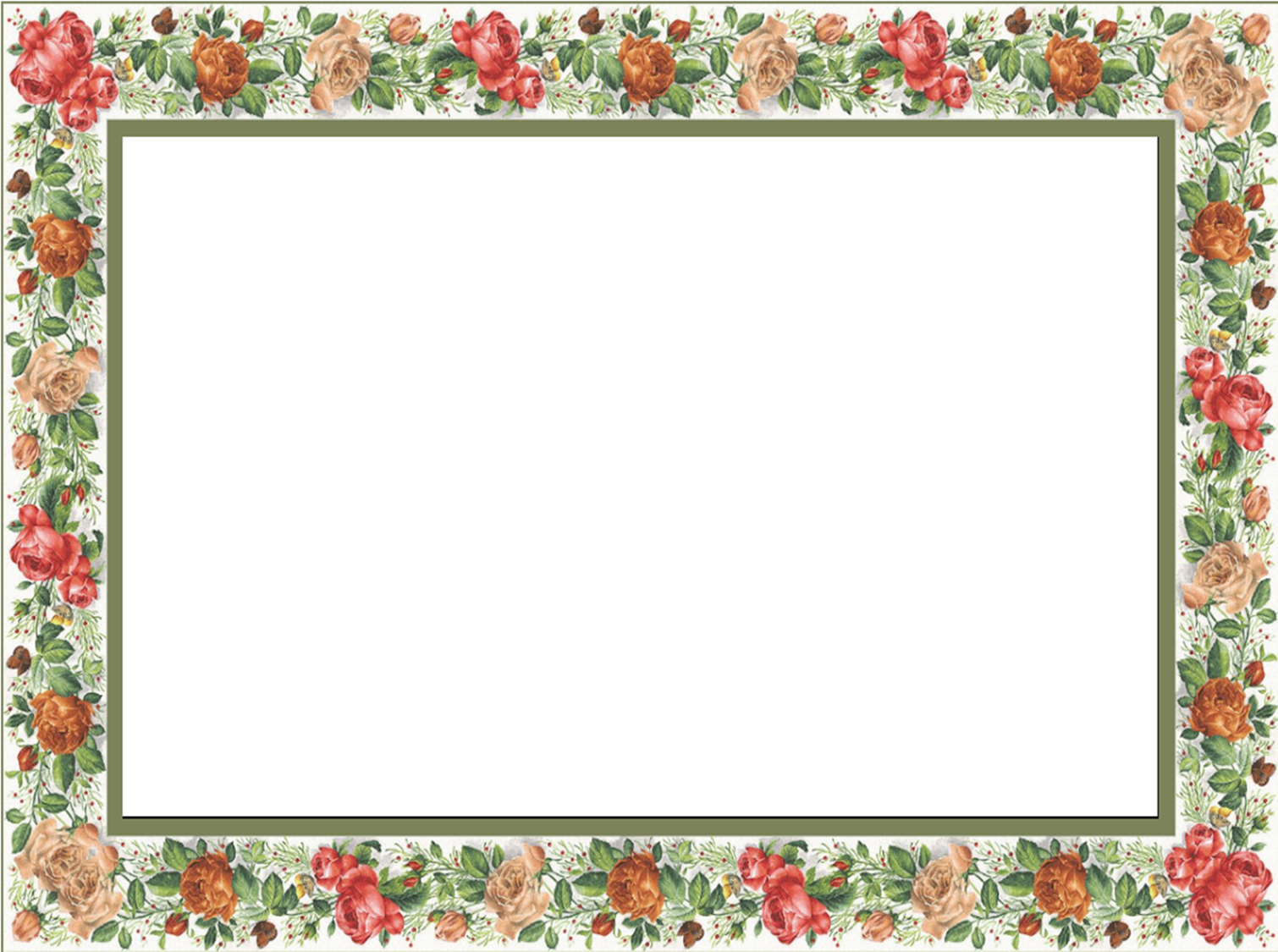 Спасибо за внимание!